ОБ УСИЛЕНИИ ВОСПИТАТЕЛЬНОЙ РАБОТЫ В ОРГАНИЗАЦИЯХ ОБРАЗОВАНИЯ
Управление образования Акмолинской области
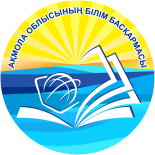 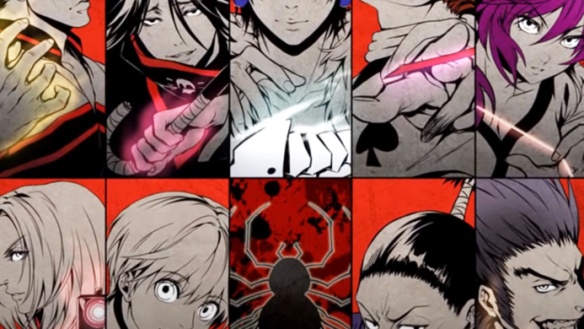 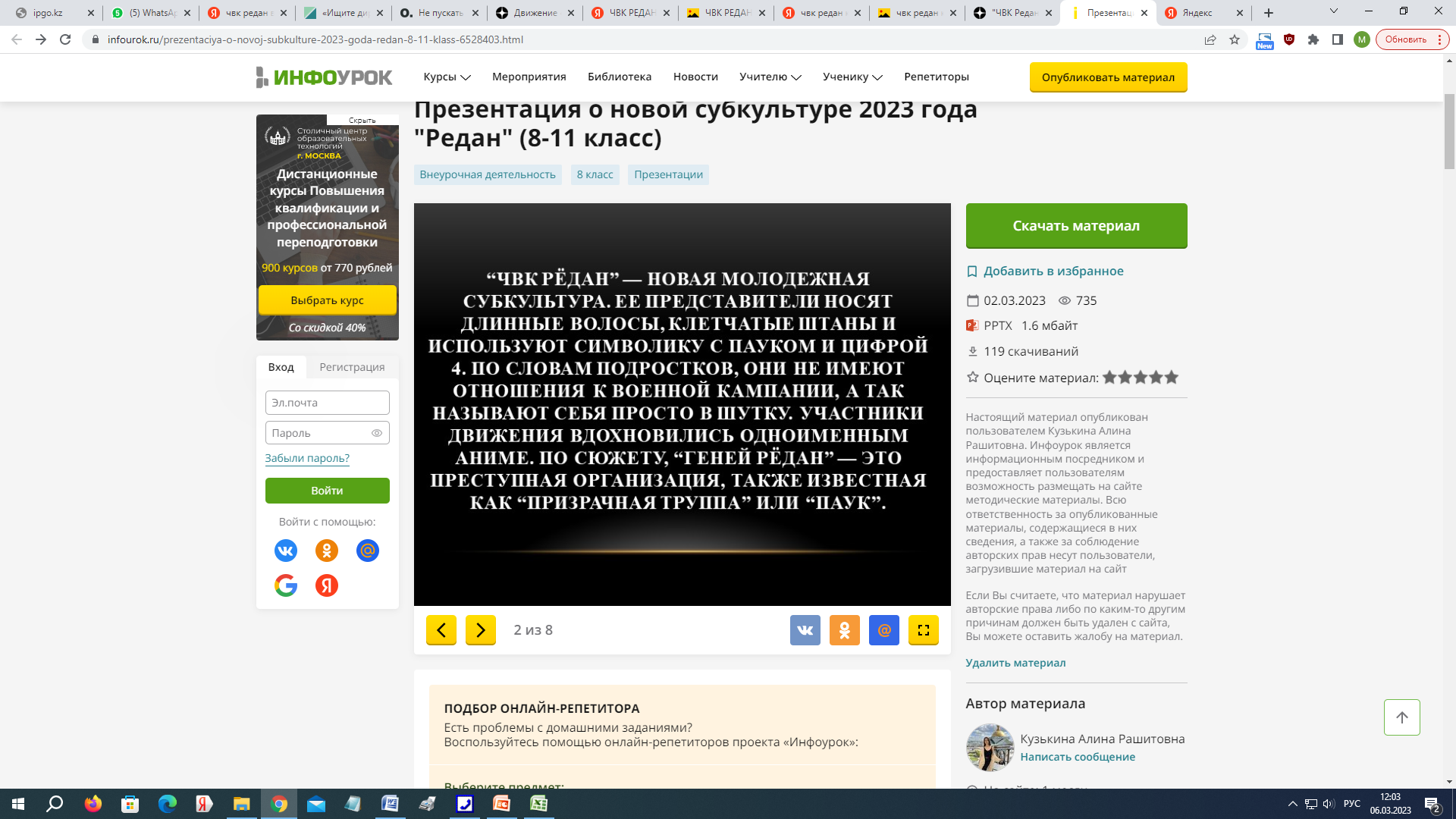 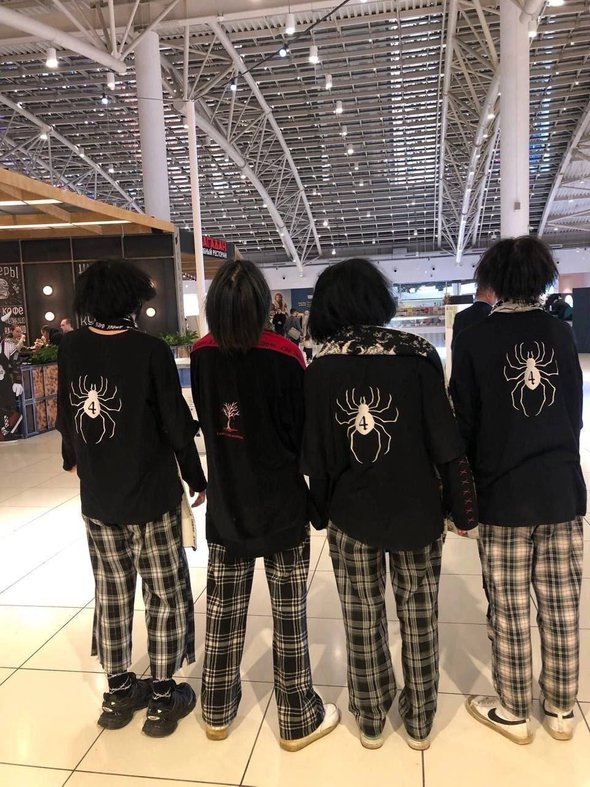 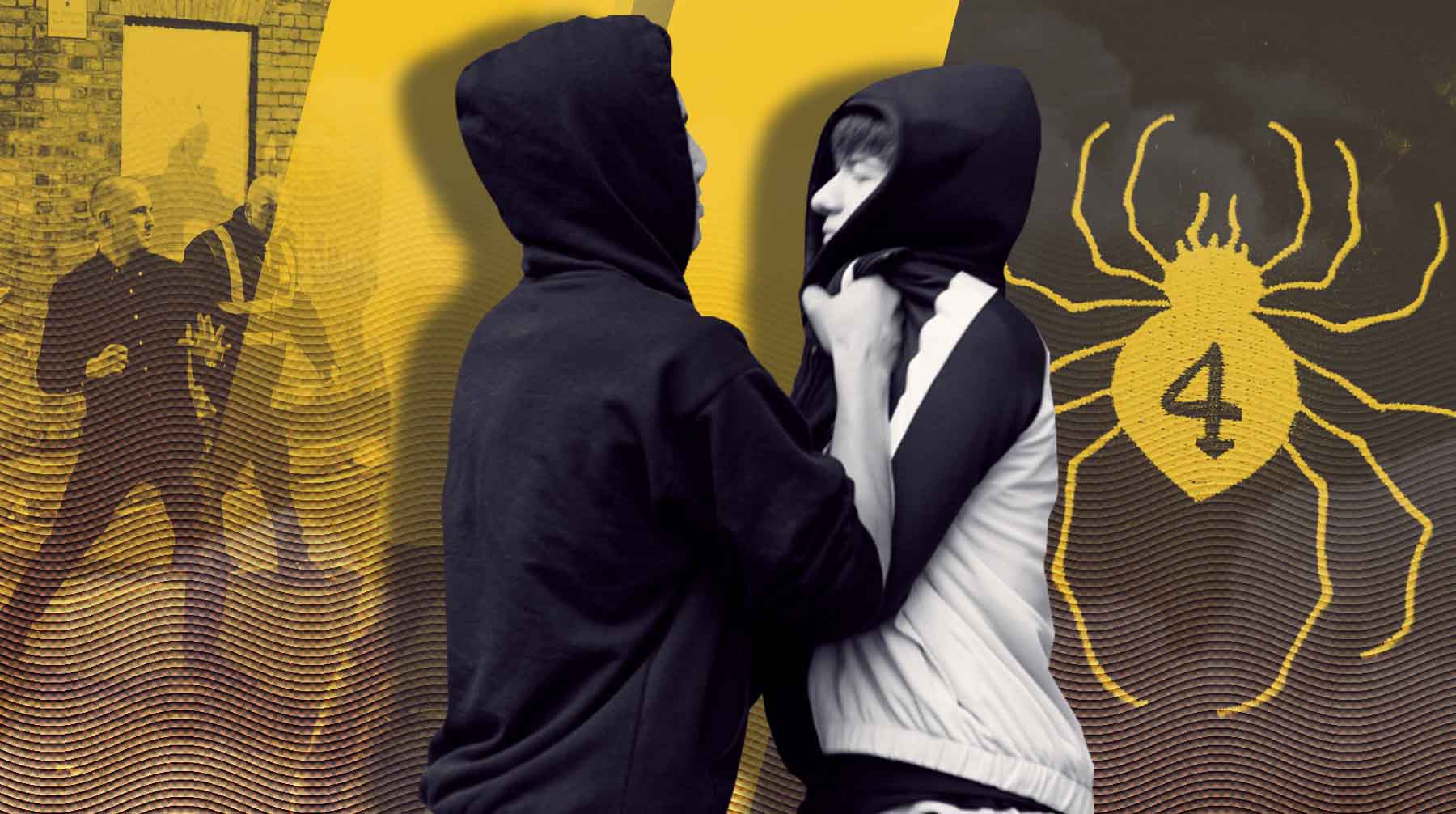 Что такое «ЧВК Редан»
Судя по упоминаниям в социальных сетях, неформальная группировка появилась стихийно зимой 2022-2023 годов. Подростки, считающиеся себя частью «ЧВК Редан» объясняют, что название взято в честь преступной организации «Геней Рёдан» из манги (манга – японские комиксы – прим.ред.) Hunter X Hunter («Охотник х Охотник»).
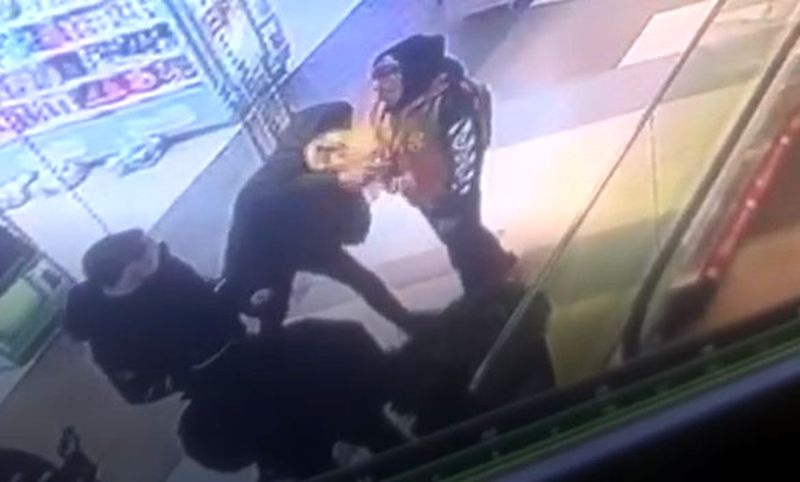 Идеология «ЧВК Редан»
Члены "ЧВК Редан" в своих группах в социальных сетях заявляют, что паблик создан исключительно в развлекательных целях: они «не пропагандируют терроризм, суицид, самоповреждения, наркотики, насилие и другие противоправные действия», а также не связана «с политикой, религией и национализмом».
С целью профилактики вовлечения детей и молодежи в деструктивные молодежные течения необходимо:

Провести классные часы со школьниками 8-11 классов и кураторские часы со студентами (срок 10 марта).
Провести родительские собрания в организациях образования по вопросам воспитания детей (срок до 15 марта).
Провести профилактические мероприятия со студентами, проживающими в общежитиях колледжей (срок до 15 марта).
4. Усилить контроль со стороны организаций образования и родителей за школьников детей и студентов, особенно в вечернее время (постоянно).
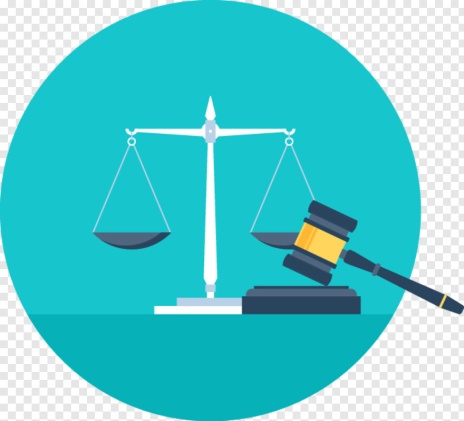 Статья 127. Неисполнение обязанностей по воспитанию и (или) образованию, защите прав и интересов несовершеннолетнего

      1. Неисполнение родителями или другими законными представителями обязанностей по воспитанию и (или) образованию, защите прав и (или) интересов несовершеннолетних детей, а также по уходу за ними и содержанию – влечет штраф в размере десяти месячных расчетных показателей

Статья 442. Нахождение в ночное время несовершеннолетних в развлекательных заведениях или вне жилища без сопровождения законных представителей

 1. Нахождение несовершеннолетних в развлекательных заведениях в ночное время без сопровождения законных представителей с 22 до 6 часов утра –  влечет штраф на законных представителей в размере трех месячных расчетных показателей.

2. Нахождение несовершеннолетних без сопровождения законных представителей вне жилища с 23 до 6 часов утра – влечет предупреждение на законных представителей.

     3. Действия, предусмотренные частями первой и второй настоящей статьи, совершенные повторно в течение года после наложения административного взыскания, – влекут штраф на законных представителей в размере семи месячных расчетных показателей.

Статья 440. Распитие алкогольных напитков или появление в общественных местах в состоянии опьянения

      1. Распитие алкогольных напитков на улицах и в других общественных местах, кроме организаций торговли и общественного питания, в которых продажа алкогольных напитков на разлив разрешена местным исполнительным органом, или появление в общественных местах в состоянии опьянения, оскорбляющем человеческое достоинство и общественную нравственность, –  влечет штраф в размере пяти месячных расчетных показателей.

      2. Появление в общественных местах в состоянии опьянения лиц, не достигших восемнадцати лет, а равно распитие ими алкогольных напитков – влекут штраф на родителей или лиц, их заменяющих, в размере пяти месячных расчетных показателей.

      3. Действия, предусмотренные частями первой и второй настоящей статьи, совершенные повторно в течение года после наложения административного взыскания, –   влекут штраф в размере десяти месячных расчетных показателей либо административный арест на срок до пяти суток.
Нормы законодательства, влекущие ответственность ответственности родителей
(Кодекс Республики Казахстан «Об административных правонарушениях»)